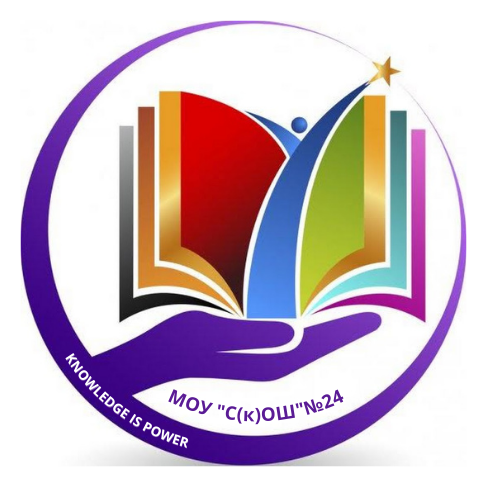 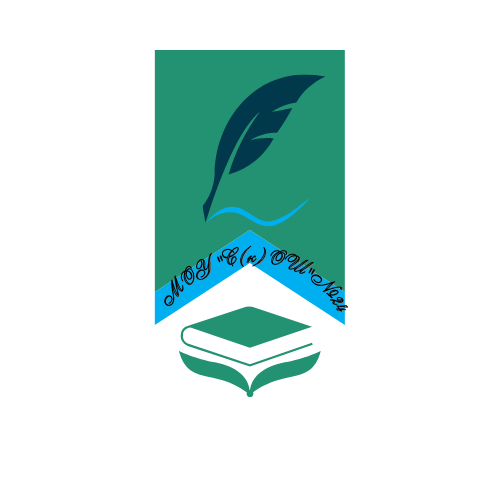 Look at the pictures!!!
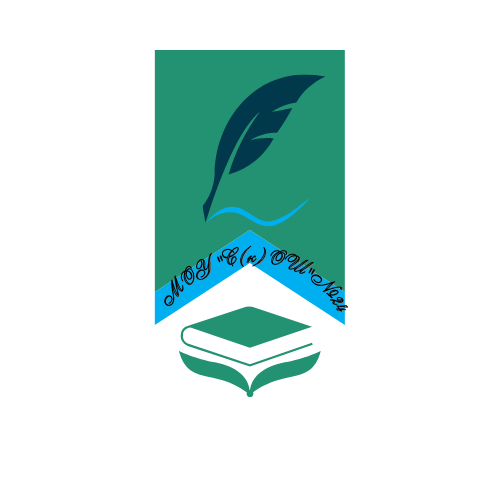 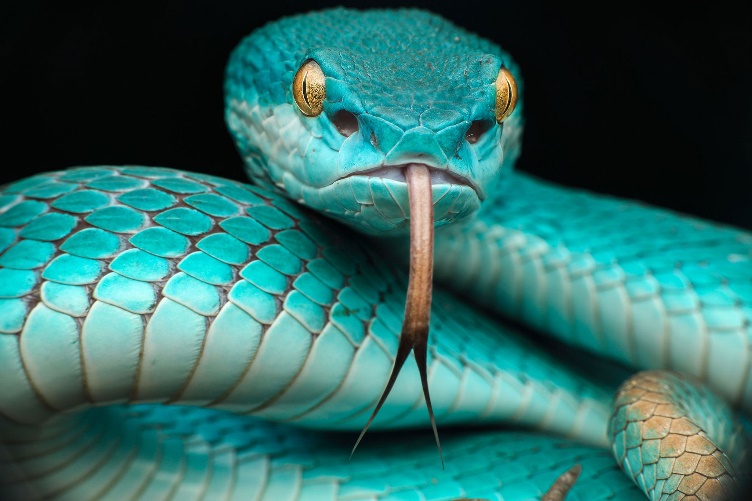 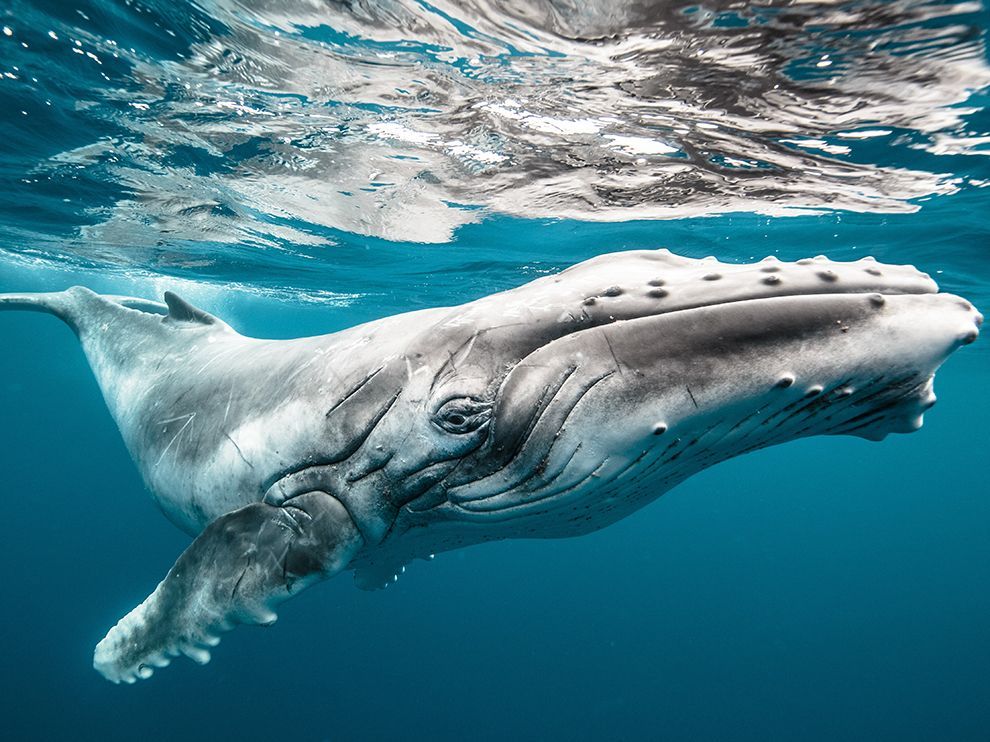 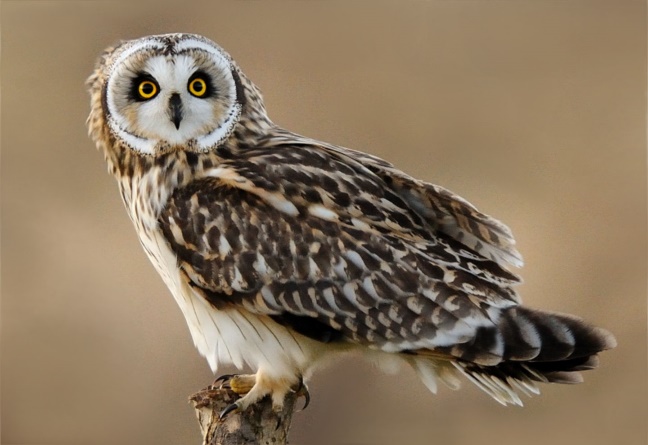 We are going to talk about
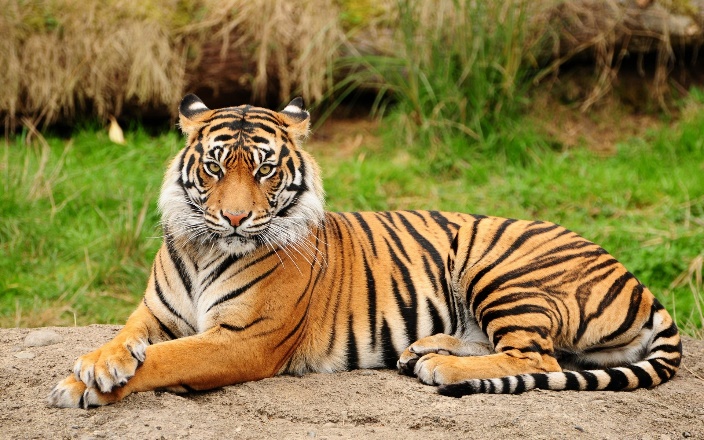 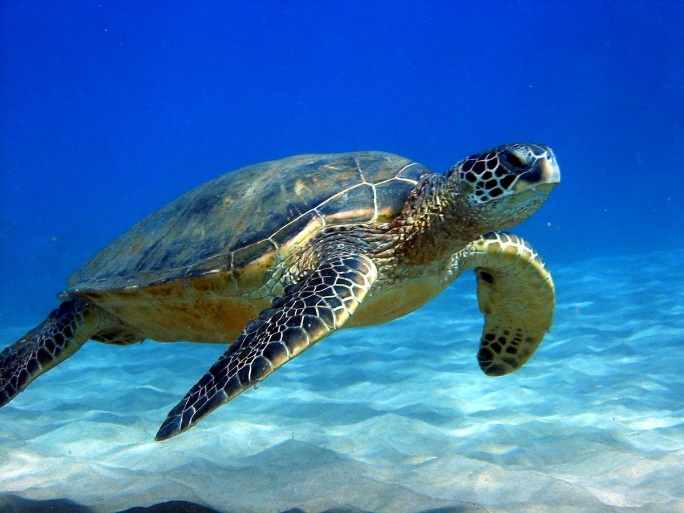 ANIMALS!
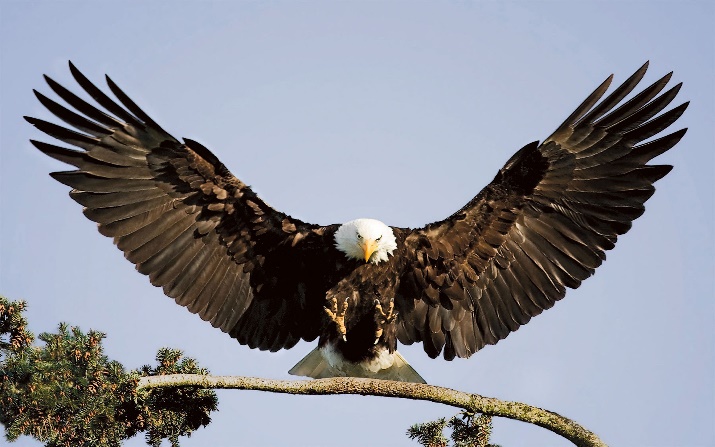 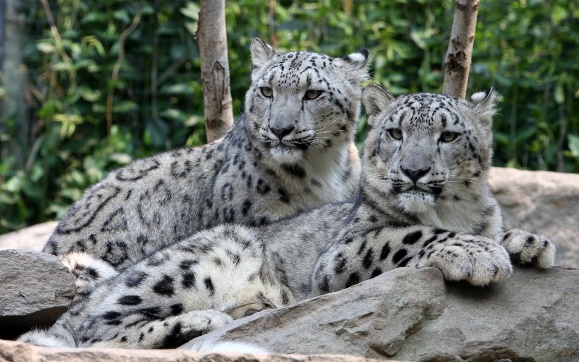 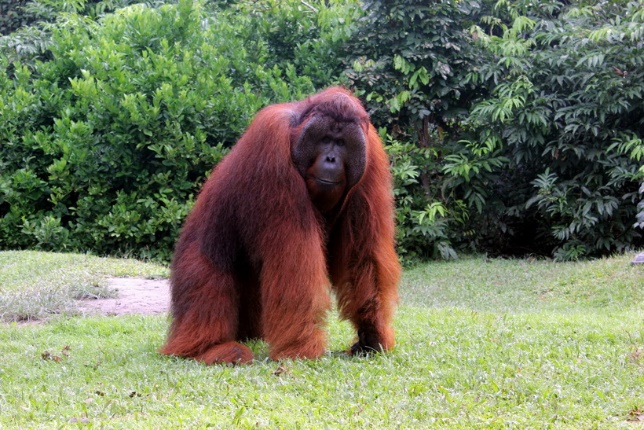 Can you guess?
What are we going to talk?
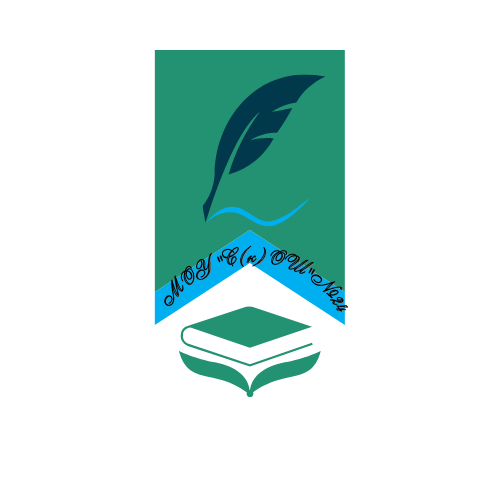 ANIMALS
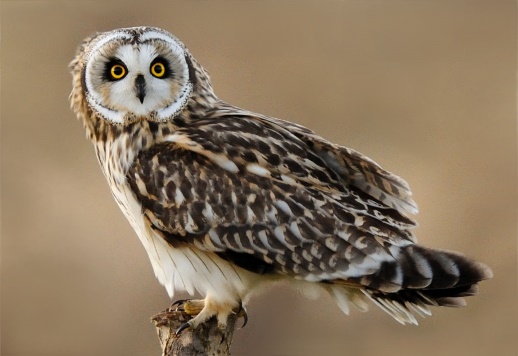 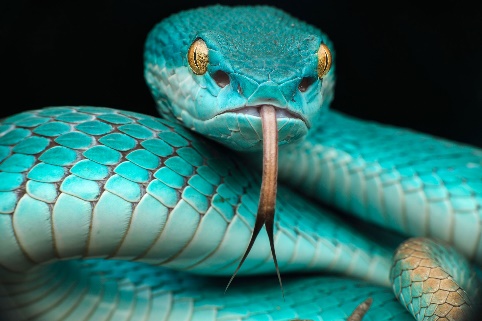 2
3
OWL
RATTLESNAKE
1.A.Put down the words into you vocabulary book.
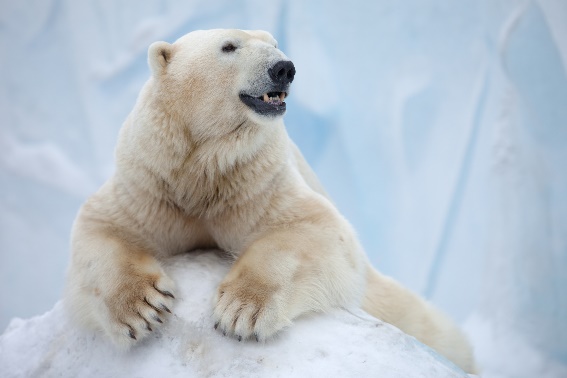 1
TURTLE
ORANG-UTAN
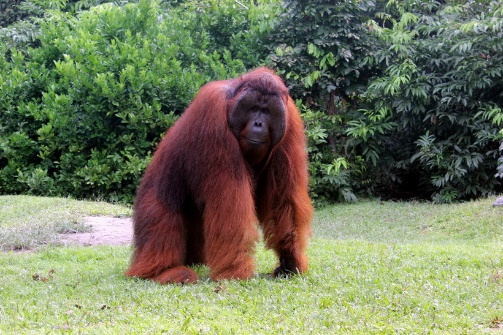 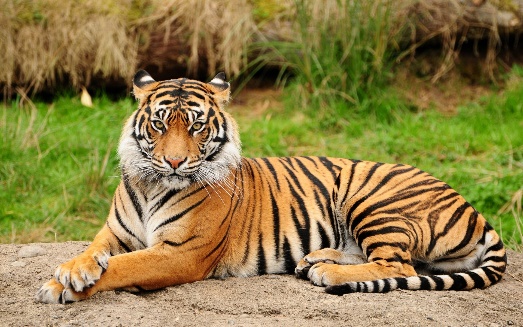 4
5
POLAR BEAR
EAGLE
RATTLESNAKE
ORANG-UTAN
GORILLA
ELEPHANT
TIGER
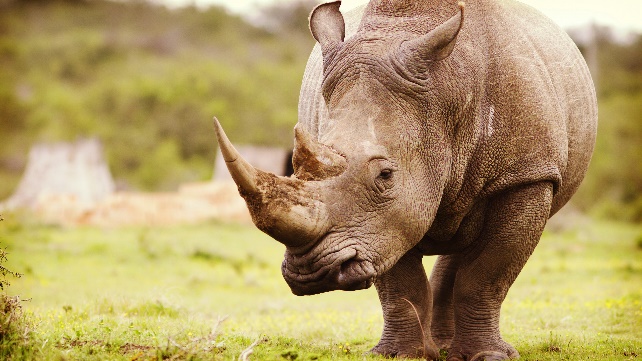 WHALE
SNOW LEOPARD
6
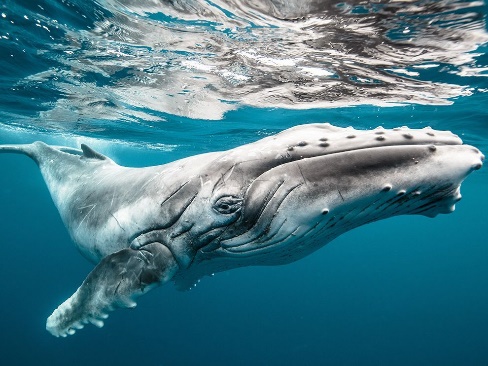 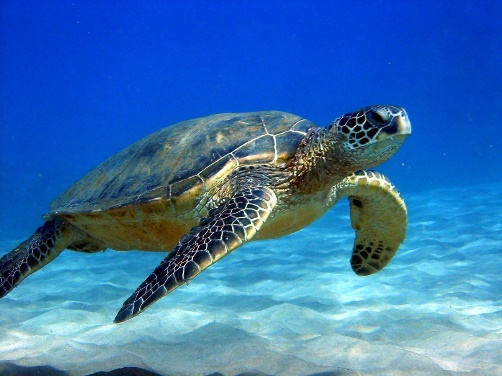 7
8
RHINO
SHARK
RHINO
WHALE
TURTLE
WOLF
1.B.Translate these words into russian.
POLAR BEAR
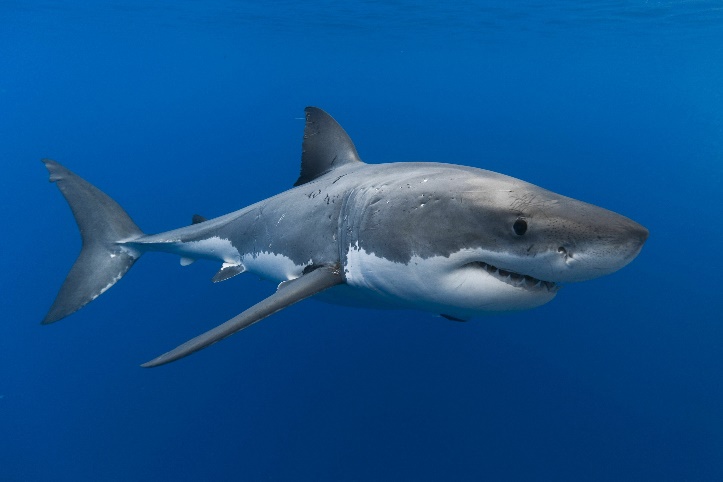 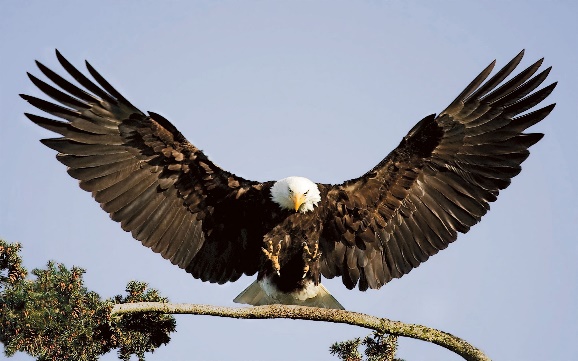 9
10
11
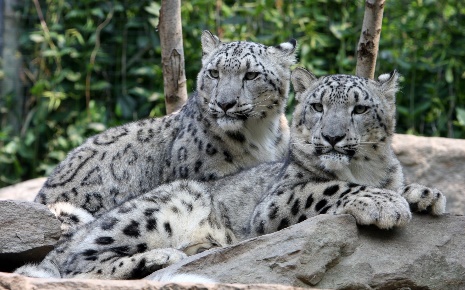 TIGER
2.Listen and repeat.
EAGLE
SNOW LEOPARD
FROG
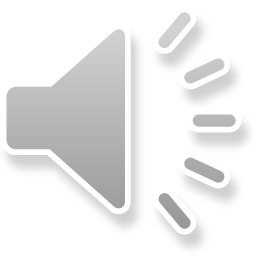 SHARK
OWL
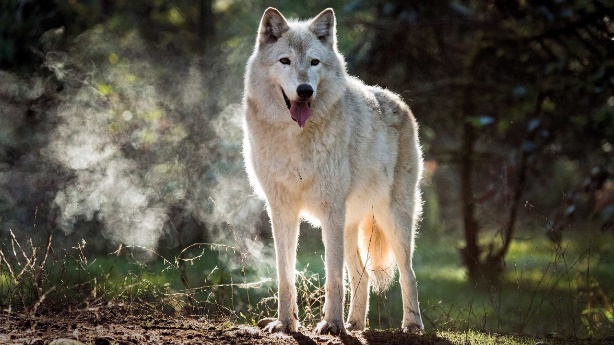 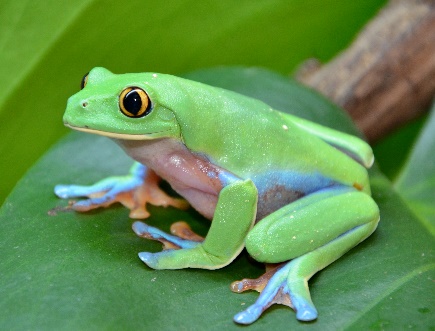 12
13
PANDA
3.Match the words with the pictures.
WOLF
FROG
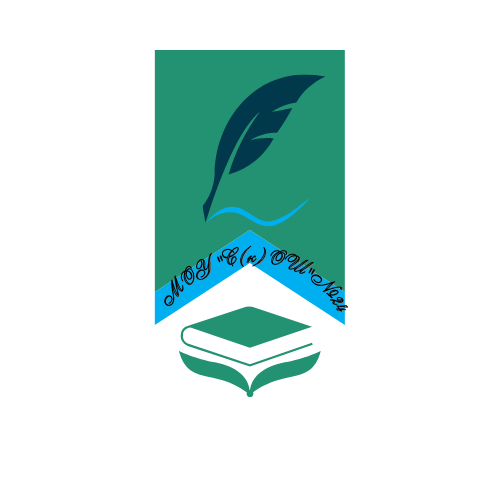 ANIMALS
FROG
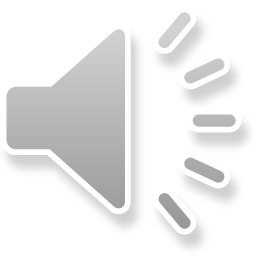 4.Listen to the ringtones. Can you identify the six animals
WOLF
1
4
FROG
WHALE
WHALE
2
5
OWL
POLAR BEAR
WOLF
POLAR BEAR
3
6
RATTLESNAKE
OWL
RATTLESNAKE
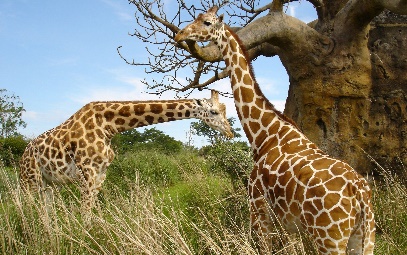 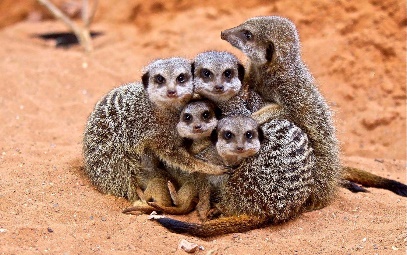 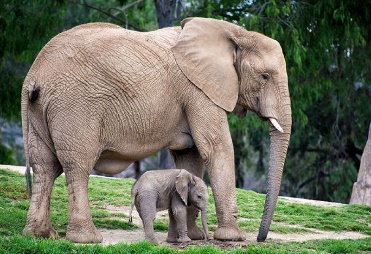 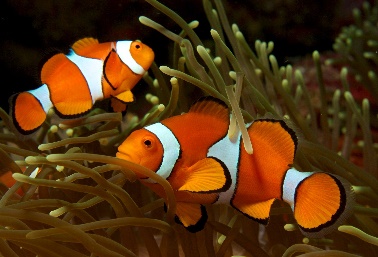 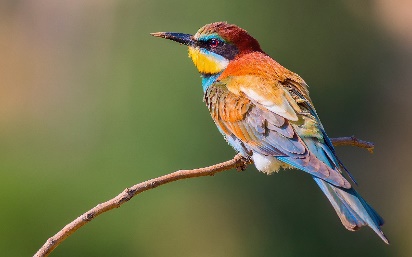 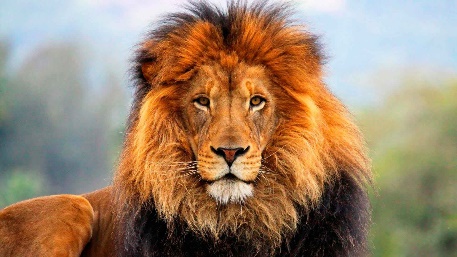 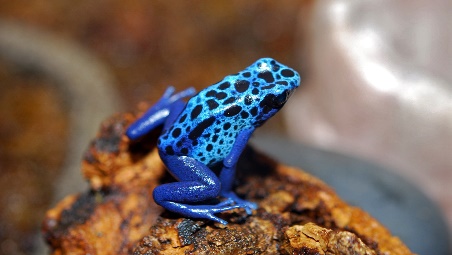 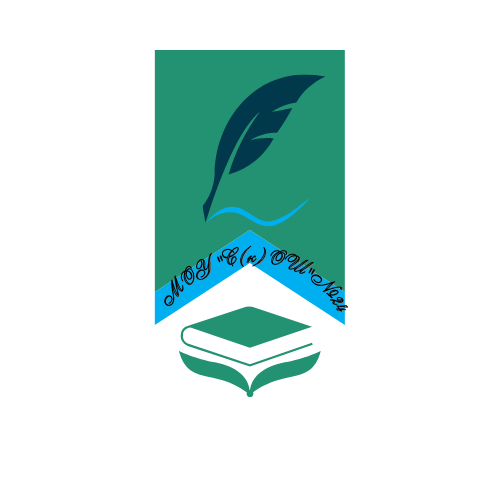 ANIMALS
6. Try to guess and tell if it is right or wrong.
IS IT A WHALE?
Example:
IS IT A TIGER?
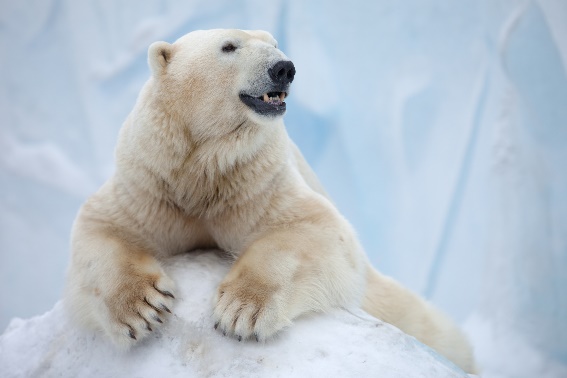 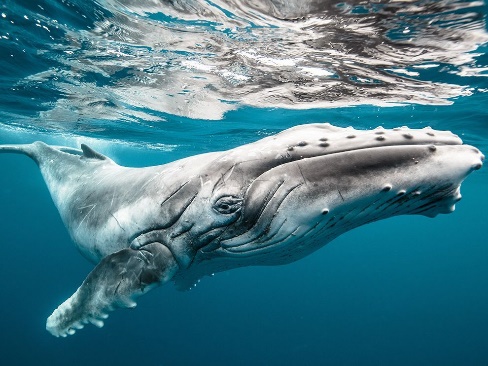 NO, IT ISN’T.
YES, IT IS.
IT’S A POLAR BEAR
IT’S A WHALE.
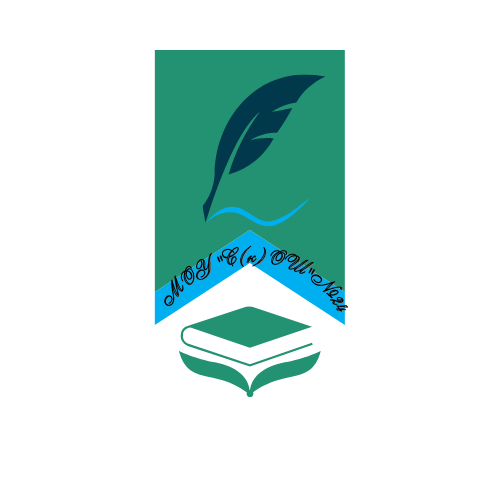 ANIMALS
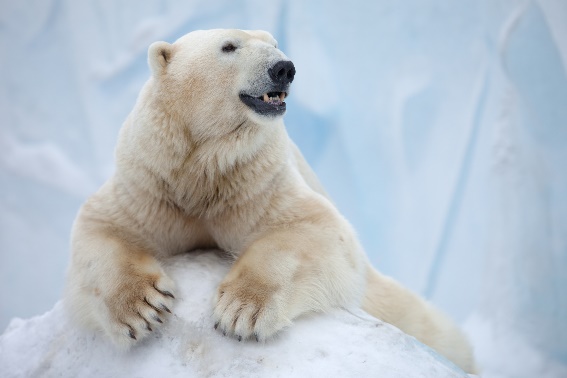 IS IT A POLAR BEAR?
IS IT A PARROT?
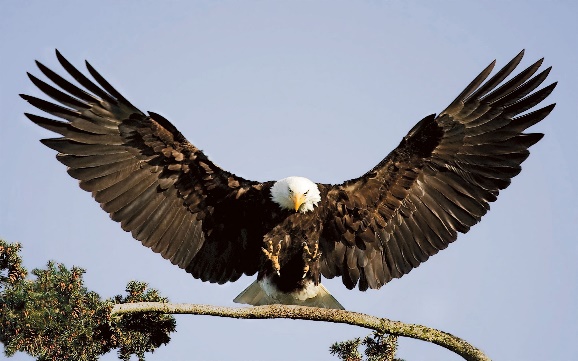 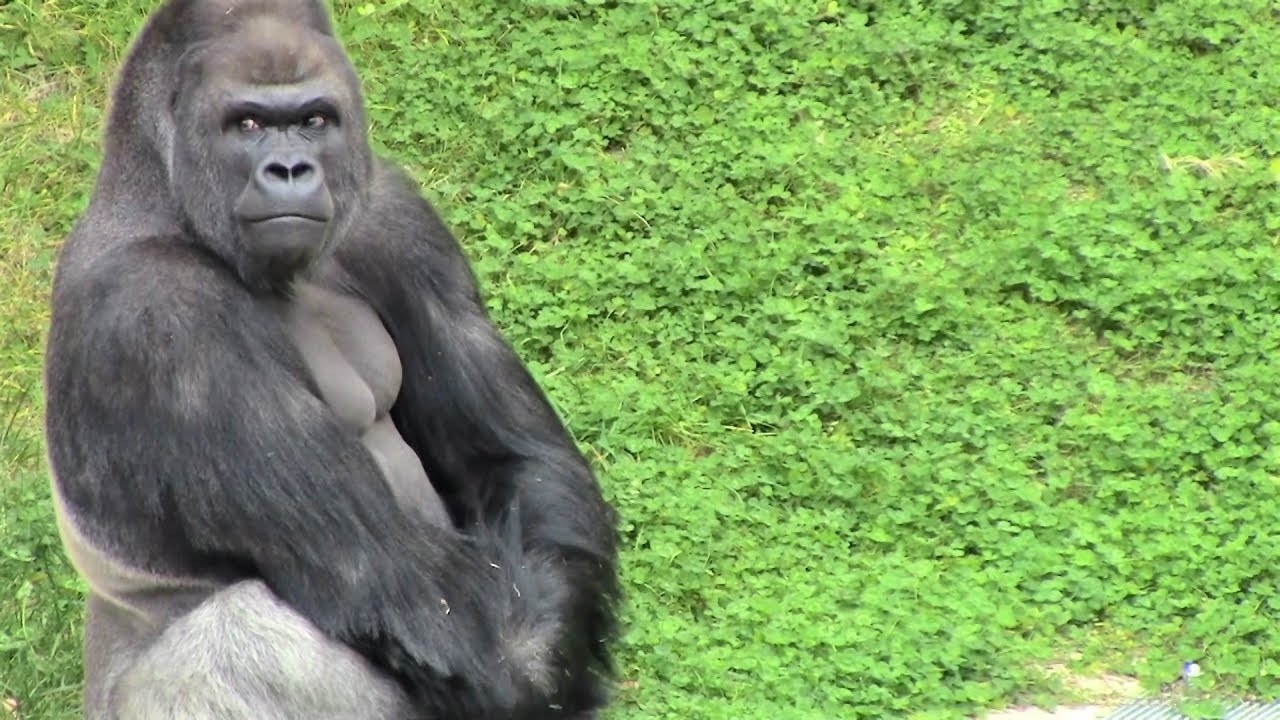 IS IT A SHARK?
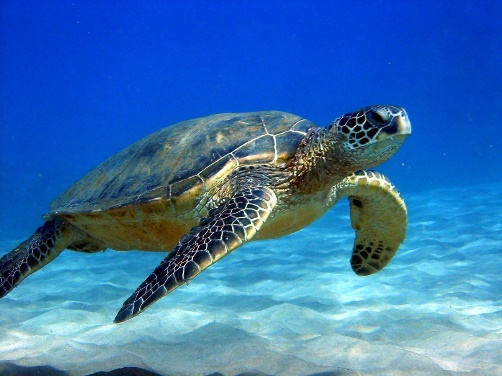 IS IT A POLAR BEAR?
YES, IT IS.
NO, IT ISN’T.
NO, IT ISN’T.
NO,IT ISN’T
IT’S A POLAR BEAR.
IT’S AN EAGLE.
IT’S A GORILLA
IT’S A TURTLE
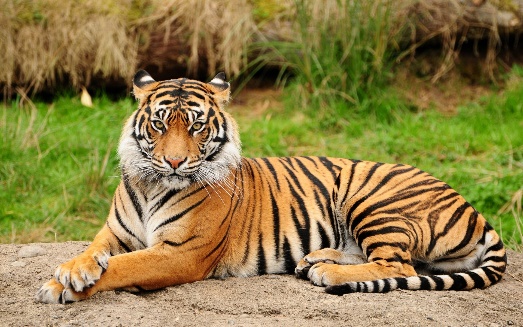 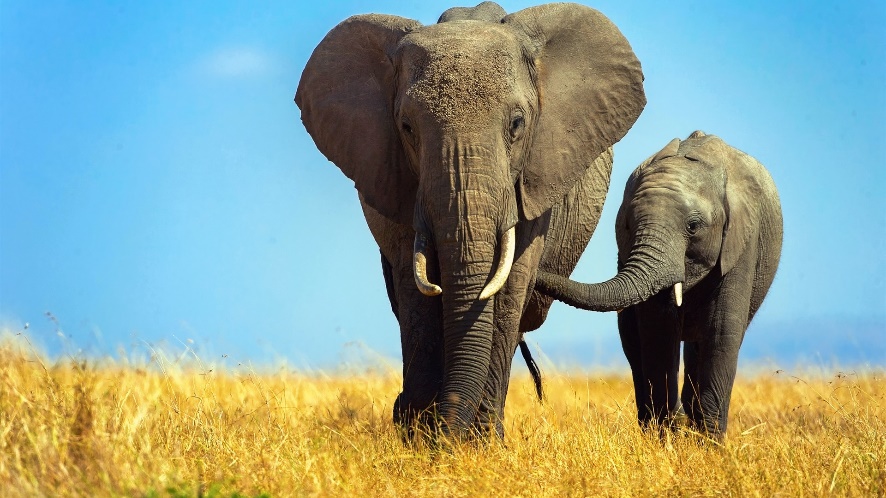 IS IT A DOG?
IS IT AN ELEPHANT?
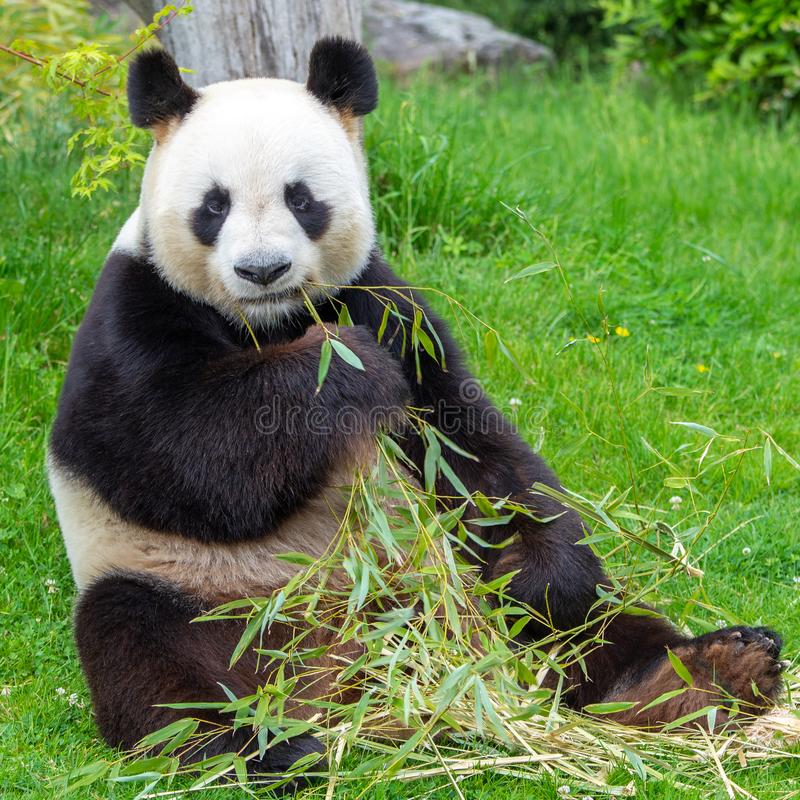 IS IT A PANDA?
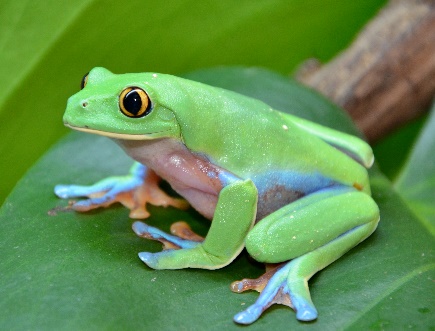 IS IT A FROG?
NO, IT ISN’T.
YES, IT IS.
YES, IT IS.
YES, IT IS.
IT’S A TIGER.
IT’S AN ELEPHANT.
IT’S A PANDA.
IT’S A FROG.
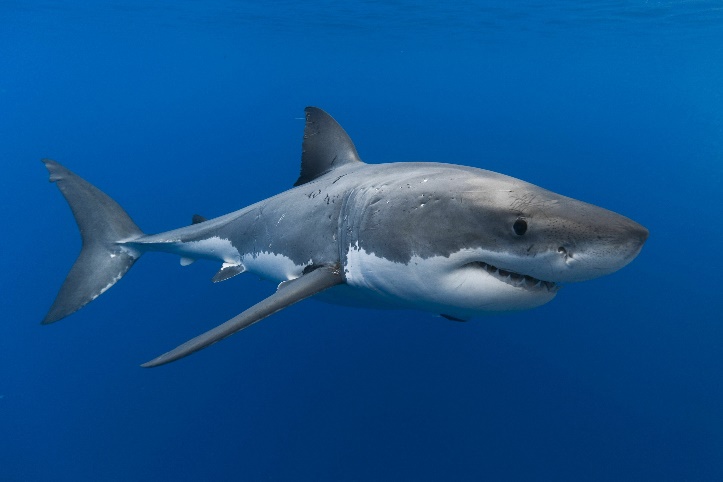 IS IT A SHARK?
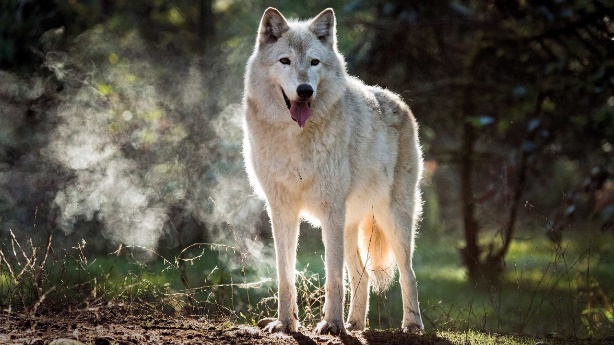 IS IT A WOLF?
YES, IT IS.
YES, IT IS.
IT’S A SHARK?.
IT’S A WOLF.
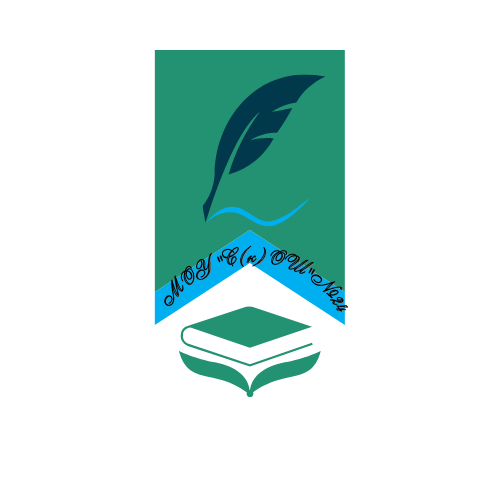 ANIMALS
GAME
1. Введите сайт: www.nearpod.com
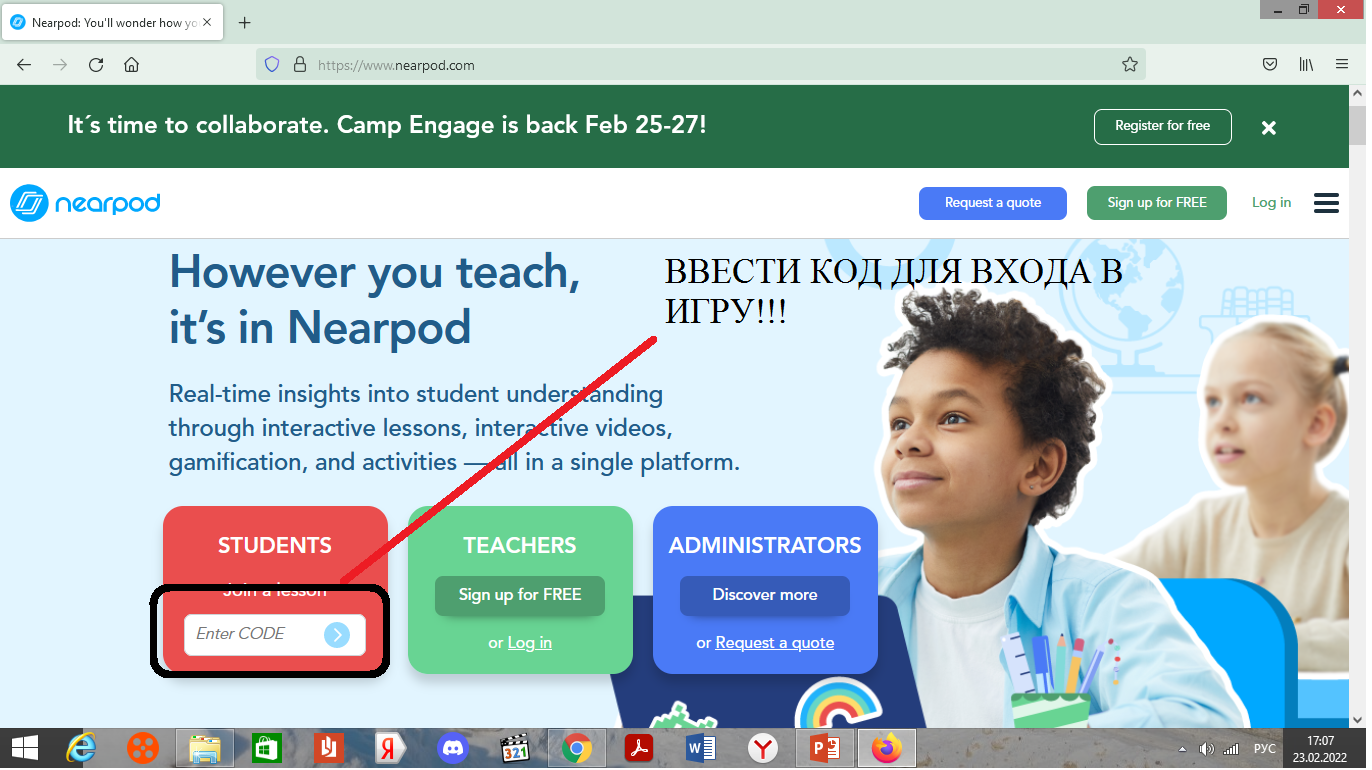 2. Введите код для игры: